PLAT-874T
Lap around the Windows Runtime Windows Runtime の概要
Martyn Lovell
Development Manager, Windows Runtime
Microsoft Corporation
免責事項
本プレゼンテーション (以下、本書) で提供されている情報は、本書が発表された時点における Microsoft の見解を述べたものです。市場ニーズの変化に対応する必要があるため、本書は記載された内容の実現に関する Microsoft の確約とはみなされないものとします。また本書に記載された情報の正確さについて、保証するものではありません。
本書は情報の提供のみを目的としており、明示または黙示に関わらず、本書について Microsoft はいかなる保証をするものでもありません。
本書に記載されている機能名や用語の日本語訳は、あくまでも暫定的なものであり、将来変更される可能性があります。
アジェンダ
Windows Runtime とは
目的とアーキテクチャ

Windows Metro スタイル アプリの内部構造
JavaScript、C++、C#

Windows Runtime のオブジェクトとは
クラス、インターフェイス、パターン
Windows Runtime とは
Metro スタイル アプリの API
ユーザー インターフェイス
HTML5/CSS
XAML
DirectX
コントロール
データ バインド
SVG
タイル
入力
アクセシビリティ
印刷
デバイス
通信 & データ
Web
コントラクト
地理位置情報
ポータブル
センサー
NFC
ローカル & クラウド ストレージ
ストリーム
通知
メディア
SMS
バックグラウンド転送
XML
ネットワーク
視覚効果
再生
キャプチャ
リモート再生
基礎部分
アプリケーション サービス
スレッド/タイマー
メモリ管理
暗号化
認証
グローバリゼーション
Windows 8
Metro スタイル アプリ
デスクトップ アプリ
HTML
JavaScript
HTML/CSS
XAML
ビュー
JavaScript
(Chakra)
C/C++
C#、VB
モデル コントローラー
C
C++
C#
VB
Windows Runtime API
デバイス & 印刷
通信 & データ
グラフィック & メディア
システム サービス
.NET/SL
Internet Explorer
Internet Explorer
Win32
アプリケーション モデル
Windows カーネル サービス
カーネル
Windows Runtime は、Metro スタイル アプリ開発用の
 強力で効率的な基盤です。
Windows Runtime のアーキテクチャ
Metro スタイル アプリ
言語サポート (CLR、WinJS、CRT)
言語プロジェクション
Web ホスト (HTML、CSS、JavaScript)
Windows メタデータ & 名前空間
UI
選択ツール
コントロール
メディア
XAML
ストレージ
ネットワーク
…
Windows Runtime Core
ランタイム ブローカー
Windows Core
Windows 8 における開発エクスペリエンス
Metro スタイル アプリを簡単に開発

開発者のエクスペリエンスが飛躍的に向上

自由な選択 – 言語、ライブラリ、マークアップ
設計原則
開発者のエクスペリエンスを向上させる
強力な IntelliSense およびツール群

優れた応答性、流れを止めない
必要に応じて使える非同期 API

アプリ中心のプラットフォーム
高度に制御されたアプリ間コントラクト

プラットフォーム ベースのバージョン管理
将来の Windows バージョンでもアプリの実行を保証
Windows Metro スタイル アプリの内部構造
デモ
基本的な Metro スタイル アプリを作成する
HTML/JavaScript
Windows Runtime アーキテクチャ
Metro スタイル アプリ
言語サポート (CLR、WinJS、CRT)
言語プロジェクション
Web ホスト (HTML、CSS、JavaScript)
Windows メタデータ & 名前空間
UI
選択ツール
コントロール
メディア
XAML
ストレージ
ネットワーク
…
Windows Runtime Core
ランタイム ブローカー
Windows Core
Windows メタデータ
Windows Runtime を簡潔かつ包括的に記述

C++ または C#/VB コンパイラからネイティブに生成

CLI メタデータを継承する、効率的なバイナリ形式
同じ構造、意味は異なる

高度な内容により複数の言語プロジェクションの生成を実現

静的な既知情報に対する完全な IntelliSense サポート
Windows 名前空間
Windows.* ランタイム オブジェクトは、シンプルで階層型に統合された名前空間にある

Visual Studio における強力な IntelliSense と参照

各関数に明確な型が 1 つ

拡張性を備えるプライベートなカタログ
アプリはオブジェクト (C++/C#) を追加可能
オブジェクトは JavaScript から認識可能
Windows Runtime の基本的な型
デモ
基本的な Metro スタイル アプリを作成する
C++ と C#
Windows Runtime アーキテクチャ
Metro スタイル アプリ
言語サポート (CLR、WinJS、CRT)
言語プロジェクション
Web ホスト (HTML、CSS、JavaScript)
Windows メタデータ & 名前空間
UI
選択ツール
コントロール
メディア
XAML
ストレージ
ネットワーク
…
Windows Runtime Core
ランタイム ブローカー
Windows Core
Windows Runtime オブジェクトとは
Shell32.dll
IInspectable
IUnknown
IStorageItemInformation
オブジェクト
IStorageItem
FileInformation

ランタイム クラス
IStorageFile

インターフェイス
Windows メタデータ (ディスク)
アクティベーション ストア (レジストリ)
プロジェクション
C++ アプリ
プロジェクション
IInspectable
IUnknown
オブジェクト
C#/VB アプリ
CLR
プロジェクション
HTML アプリ
Chakra
プロジェクション
Windows メタデータ
オブジェクトの作成
バージョン管理
IInspectable
IInspectable
IUnknown
IUnknown
将来の Windows
Windows 8
オブジェクト
オブジェクト
Windows メタデータ v8
アプリ
Windows メタデータ v9
アプリ
プロジェクション
プロジェクション
デモ
パターンのプロジェクション
コレクションと非同期
Windows Runtime アーキテクチャ
Metro スタイル アプリ
言語サポート (CLR、WinJS、CRT)
言語プロジェクション
Web ホスト (HTML、CSS、JavaScript)
Windows メタデータ & 名前空間
UI
選択ツール
コントロール
メディア
XAML
ストレージ
ネットワーク
…
Windows Runtime Core
ランタイム ブローカー
Windows Core
Windows Runtime のパターン
コレクション
IInspectable
C++ アプリ
STL 形式のプロジェクション
IUnknown
IVector<T>
配列
IVectorView<T>
C#/VB アプリ
IEnumerable
(T) 形式のプロジェクション
CLR
IObservableVector<T>
IInspectable
HTML アプリ
Chakra
JavaScript
プロジェクション
IUnknown
IMap<T>
連想コレクション
IMapView<T>
IObservableMap<T>
非同期オブジェクト
Metro スタイル アプリの基本的な要件
常に応答可能で、待たせない
“長時間実行” API は非同期として提供されるべき

アプリに同期呼び出しを許可するのは簡単である
しかし、未熟なアプリがあると、システム全体の品質が損なわれる

そこで、API の形式に非同期を組み込み
言語プロジェクションで非同期を深く統合
スレッド
アプリ
メイン UI スレッド
スレッドプール
Windows 
UI
オブジェクト
Windows 
オブジェクト
Windows 
オブジェクト
アプリ コード
アプリ コード
アプリ コード
Windows Runtime スレッド
主な 3 種類のオブジェクト
スレッドにバインド - 作成されたスレッド上でのみ動作 - 大部分の UI
スレッドが柔軟 - 任意のスレッドで動作し、同時アクセスの制御にはロックを使用
ブローカーによる仲介 – プロセスの外
UI は再入不可能なシングル スレッド環境で実行される ("アプリケーション STA")
外部への呼び出しに関連付けられたコールバックのみ入ることが可能
UI 以外の大部分は任意のスレッドで実行
ブローカーによって仲介されるオブジェクト
RuntimeBroker.exe
アプリ
プロキシ
プロジェクション
IInspectable
IUnknown
Windows 
Runtime オブジェクト
まとめ
Windows Runtime は、新しい Windows 8 開発プラットフォーム用の強力で効率的な基盤 
Windows Runtime により Metro スタイル アプリを簡単に開発
さまざまな言語および環境で Windows を活用可能
どこからでも自然で使いやすい、1 つの Windows API
その他の参照リソースとドキュメント
より詳しく知るためのセッション
Windows Runtime internals: understanding "Hello World" (PLAT-875T)
Async everywhere: creating responsive APIs & apps (PLAT-203T)
Using the Windows Runtime from C++ (TOOL-532T)
Using the Windows Runtime from C# and Visual Basic (TOOL-531T)
Using the Windows Runtime from JavaScript (TOOL-533T)
//build でのご質問: アプリ ブースの WinRT 担当者まで
私を含む WinRT 担当者が本日 3 時から 5 時まで (その後も) 対応します。
オンラインでのご質問: http://forums.dev.windows.com まで
thank you
Feedback and questions http://forums.dev.windows.com 
Session feedbackhttp://bldw.in/SessionFeedback
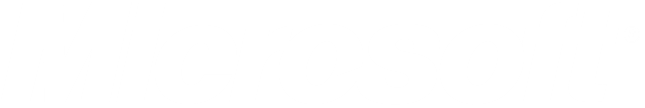 © 2011 Microsoft Corporation. All rights reserved. Microsoft, Windows, Windows Vista and other product names are or may be registered trademarks and/or trademarks in the U.S. and/or other countries.
The information herein is for informational purposes only and represents the current view of Microsoft Corporation as of the date of this presentation.  Because Microsoft must respond to changing market conditions, it should not be interpreted to be a commitment on the part of Microsoft, and Microsoft cannot guarantee the accuracy of any information provided after the date of this presentation.  MICROSOFT MAKES NO WARRANTIES, EXPRESS, IMPLIED OR STATUTORY, AS TO THE INFORMATION IN THIS PRESENTATION.